Úvodní hodinado předmětu Knihovnické procesy a služby
Martin Krčál
VIKBB42 Knihovnické procesy a služby
Brno, 22. února 2017
Cíl kurzu
seznámení s důležitými procesy, které jsou spojené s knihovnou
důraz na praxi (ukázky, exkurze,…)
praktické úkoly
experimenty na „Křižovatce“
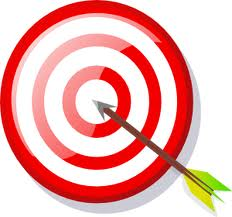 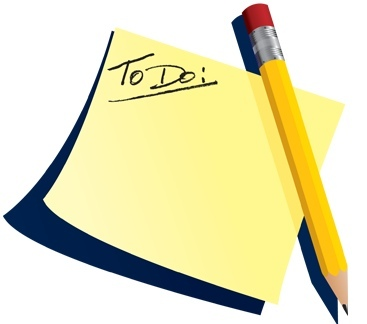 Hlavní témata kurzu
výpůjční služby
informační služby
redukce textu
anotace, abstrakt, medailon autora, referát
rešerše a tvorba bibliografií
získávání dokumentů z ext. zdrojů
MVS, MMVS, EDD, EIZ,...
statistiky a výkazy
měření výkonu knihovny a srovnávání knihoven mezi sebou
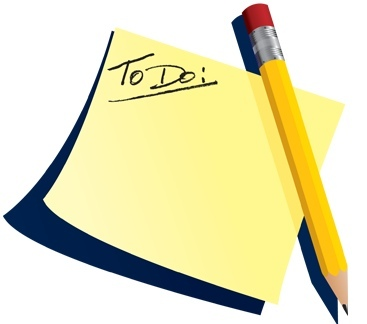 Hlavní témata kurzu
digitalizace
skenování, HW, SW, postprocessing
Virtuální národní fonotéka (Šír) – 7.4.
ochrana kulturního dědictví
zpřístupňování digitálních dokumentů
správa knihovního systému
práce v systému KOHA
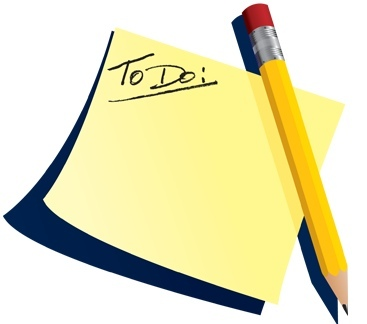 Hlavní témata kurzu
další služby knihoven
kulturní a vzdělávací akce, podpora čtenářství, publikační činnost, marketing knihoven a propagace
speciální knihovny
akademické, školní, knihovny muzeí a galerií, lékařské, právnické,...
budoucnost knihoven
koncepce a jak knihovny přežijí
něco jiného (viz diskuze)
Bonusy
přednáška Filipa Šíra
uchovávání kulturního dědictví
Virtuální národní fonotéka
exkurze
MZK – oddělení digitalizace
vlastní výběr
PedF MU – nová budova
PrávF MU – nová budova
PřírF MU
Ústavní soud – specializovaná knihovna
jiná???
Hlasujte ;)
Ústřední knihovna PedF MU
Ústřední knihovna PrávF MU
Ústřední knihovna PřírF MU
Knihovna Ústavního soudu
jiná
Účast
dobrovolná
výuka = praktické zaměření
vhodné pro prezenční studenty bez praxe v knihovně
domácí úkoly z hodin
každý účastník kurzu splní jednotlivé úkoly realizované na hodinách
pokud se hodiny neúčastníte, do další přednášky jej nahraje do příslušné složky v ISu
zadání úkolu zjišťujete u spolužáků
Otázky k diskuzi
Co očekáváte od kurzu?
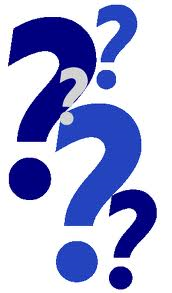 Co byste v něm chtěli mít?
Pracujete v knihovně?
Chcete pracovat v knihovně?
Semestrální projekt
Křižovatka
vlastní aktivita na Křižovatce
individuální nebo týmová
nutno schválení
termín dokončení do 5. května 2017
písemné zpracování
prezentace projektů 10. května 2017
povinná účast
Požadavky na projekt
Písemný výstup (do 5.5.2017)
rozsah 2-5 stran A4
části
úvod – popis problému, který budete řešit, proč je to důležité
hlavní část – jak jste problém řešili, postup, kde jste se inspirovali (zdroje), výstupy
závěr – shrnutí, zhodnocení, přínos projektu pro praxi
požadavky na odborný text
odevzdávárna do ISu
Požadavky na projekt
Prezentace (proběhne dne 10.5.2017)
délka prezentace max. 5 minut
představení hlavních cílů projektu a průběh realizace
u každého projektu diskuze
nahrát prezentaci do odevzdávárny nejpozději do 9.5.2017
Tipy na projekty
vylepšení Křižovatky (Kaizen)
prostor, služby, procesy,…
propagace a marketing knihovny
např. video – služby KNK nebo jiné knihovny
redesign webu
statistiky
katalogizace knih + obohacený obsah
kulturní a vzdělávací akce
...
Registrace k projektu
Soubor v Google Docs:
http://goo.gl/R6OLqN
Poznejte Křižovatku
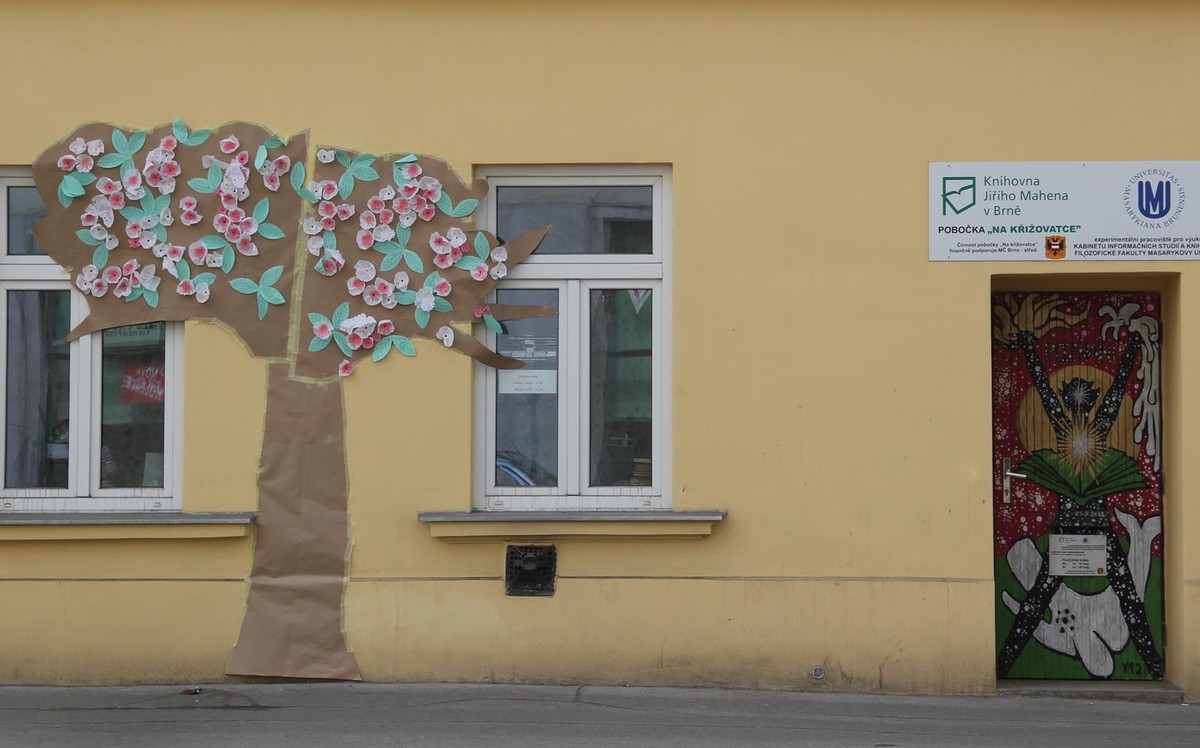 Úkol do příště
zaregistrovat si projekt
Závěr
Děkuji Vám za pozornost
Martin Krčál
krcal@phil.muni.cz